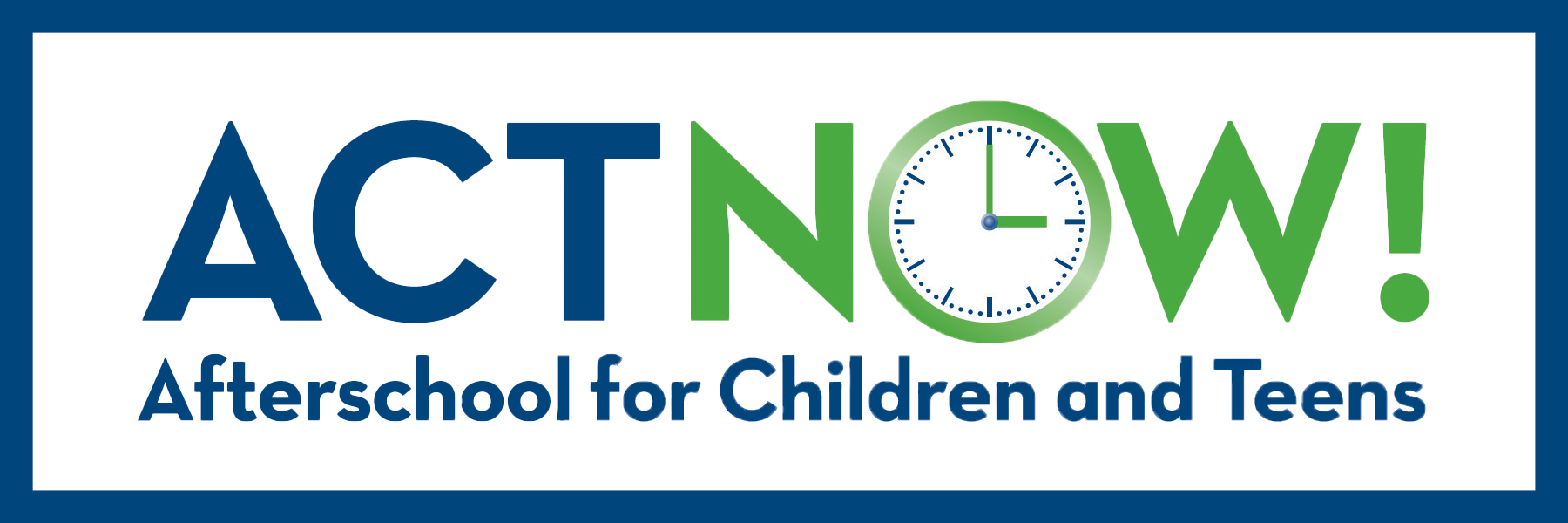 Grant Writing: Unpacking a NOFO & Needs Assessments
March 1, 2022
Agenda
01
02
Introduction
Series Expectations
ACT Now, who is on the call?
What this series will look like and learning outcomes.
03
04
Unpacking a NOFO
Needs Assesments
Reading a NOFO, note-taking, and action plans
What is a needs assessment and how to create one.
01
Introduction
Who isACT Now
ACT Now is a statewide coalition that works to ensure that youth across Illinois have access to affordable, high quality programs afterschool. We do this by advocating for afterschool programs at the local, federal, and state levels, developing and facilitating professional development opportunities for providers, pursuing and sharing new funding opportunities, and by connecting schools and CBOs to establish lasting partnerships.
Get to Know You Polls!
[Speaker Notes: Program type
CBO
School
Home
Faith-based
Other
What is your experience with grant writing?
None
Little
Some
A lot
What does your capacity look like?
Low capacity (no team or 1-2 team members)
Medium capacity (2-3 team members)
High capacity (3-5 team members)
Unsure]
02
Series Expectations
Topics, overview, and learning outcomes
Series Topics
Goals & Objectives
Unpacking & Needs
Program Model
Budget
Using program model to create this; attributable vs. inappropriate costs
Program delivery; credibitliy; capacity; community
Using the RFP and N.A. to guide these; evaluation methods
Using a NOFO to guide planning; how to write a needs assessment
Learning Outcomes
[Speaker Notes: These are WORKING sessions. There will be accompanying worksheets and documents for you all to fill out as we are in this session so that you walk away with tangible tools that prepare you for upcoming NOFOs. Throughout these sessions there are opportunities for engagement and share outs through menti meters and jamboards that will enhance your learning experience—please participate in these opportunities.]
03
Unpacking a NOFO
What should you be looking at?
[Speaker Notes: Explain NOFO and RFP acronyms]
ISBE Nita M. Lowey 21st CCLC RFP
[Speaker Notes: https://www.isbe.net/Pages/21st-Century-Community-Learning-Centers.aspx]
Preparation and First Steps
Read the ENTIRE RFP!
Focus areas to guide planning and assessing capacity
Review Criteria
(page 47)
Eligibility Requirements and Priority Areas
(page 1 & 11)
Program Narrative Requirements
(page 39)
Language
Who can apply
Need, project, family and community engagement, organizational/agency experience and capability
Expectaions of reviewers
Bonus points!
This will take the longest!
Additional priority information (tiebreaker, similar proposals)
Assessing Capacity
Team Members
Narrative
Time
How many team members do you have?
Where do their strengths lie (writing, description, planning, administrative work)
What can you readily answer that is asked for in the narrative?
What will you need to develop?
How can you demonstrate capability?
How much time do you have to submit?
What other commitments does your team have?
Action Plan
Team Meeting
Team Meeting
Team Meeting
04
NeedsAssessments
What is this and how to do it
Needs Assessments Basics
What is it?
Evaluates the current status of your target community or group. This will review what areas of need are prominent in the target community and allow you to prioritize goals.
Importance
Identify what gaps are contirbuting to stunted community growth and upward social mobility. Allows for the development of clear and defined goals that align with pressing needs.
Conducting an Assessment
Identify Project Interventions
Community Outreach
Ask the anticipated impacted audience their needs
Use the project described in the NOFO to know what priority areas to assess
Gap Analysis
Supplemental Research
Use collected infromation to identify where gaps lie and where to intervene
Use trusted databases to collect additional information and supplement outreach results
Needs Review Criteria
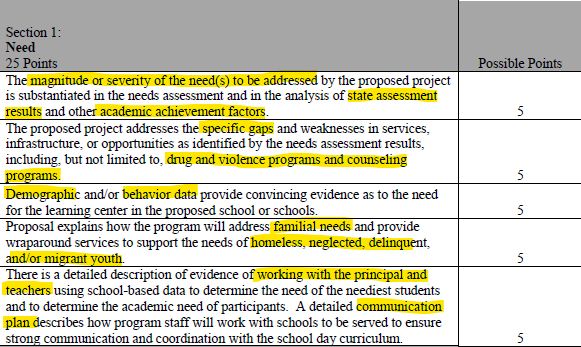 What to include
Community demographics
Prevalence of risk factors
Academic attainment
Impact of proposed program
21st CCLC prioritizes academic achievement—this is CRITICAL to include
Data Types and Resources
[Speaker Notes: https://actnowillinois.org/afterschool-and-school-district-partnerships/]
Interpreting the Data
22%
60%
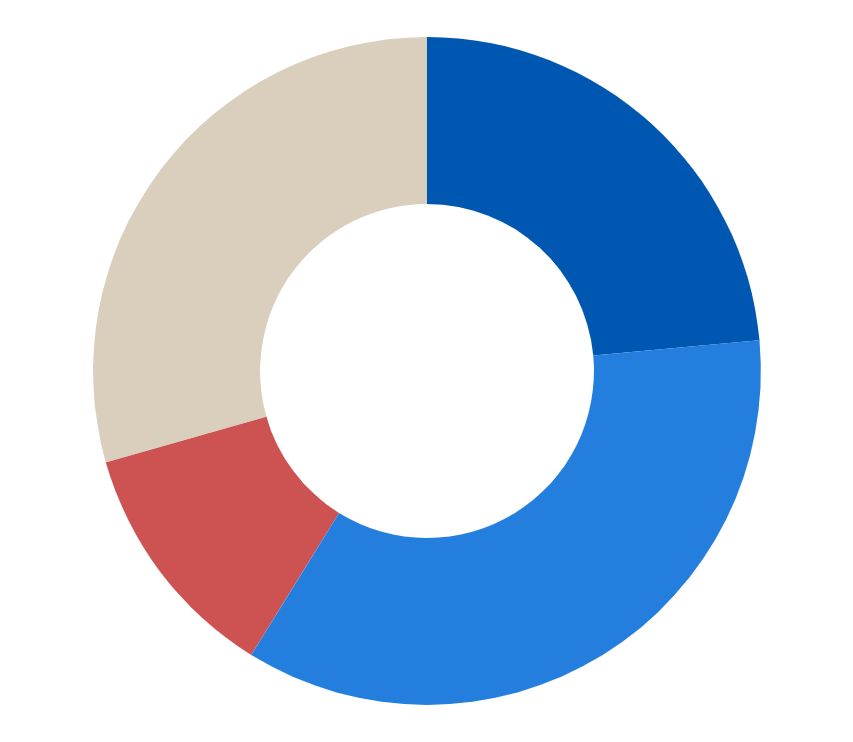 Students
Principals
Bullying is a prominent issue
Need help to complete homework daily
10%
40%
Parents
Teachers
No barriers to send child to OST program
Identified “Homework Help/Tutoring” as a very important need
Priorities: Homework help, resotrative practices, increasing accessibility to program (time, transportation, interest)
[Speaker Notes: Note: priorities are transitioned. First launch menti to assess what priorities are mentioned from this data.

https://www.menti.com/6p2cib9rku]
Gap Analysis
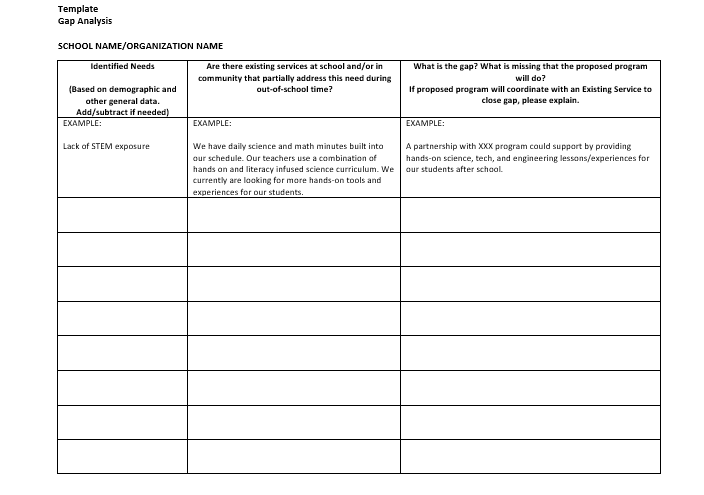 [Speaker Notes: Working time—fill out individually, share out through jamboard

https://jamboard.google.com/d/1oevTCrwoOL-sR6kyqf7cJnUQrrFdLUds2tqxNHd_wDE/edit?usp=sharing]
Timer
Upcoming Funding Opportunities
Upcoming NOFOs
RPSA-YD
21st CCLC
Possible competition in March.
FY13 Cohort reapply
NOFO out now!
ACT Now One-Pager
Afterschool Programs
Full Service CS
Fingers-crossed for a competition next school year!
NOFO out NOW!
Annual application process.
Questions?
Thanks!
Do you have any questions?
gillanin@actnowillinois.org
(312) 714-0182
Actnowillinois.org